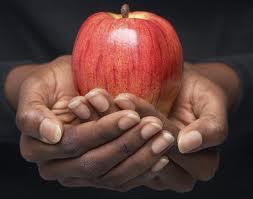 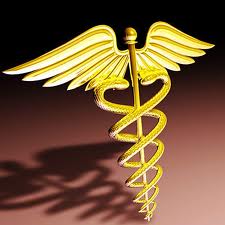 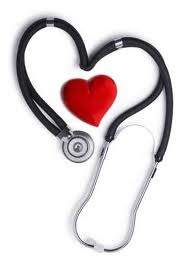 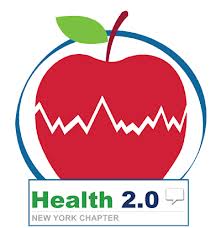 Zdraví a internetSexualita, zdraví a internet
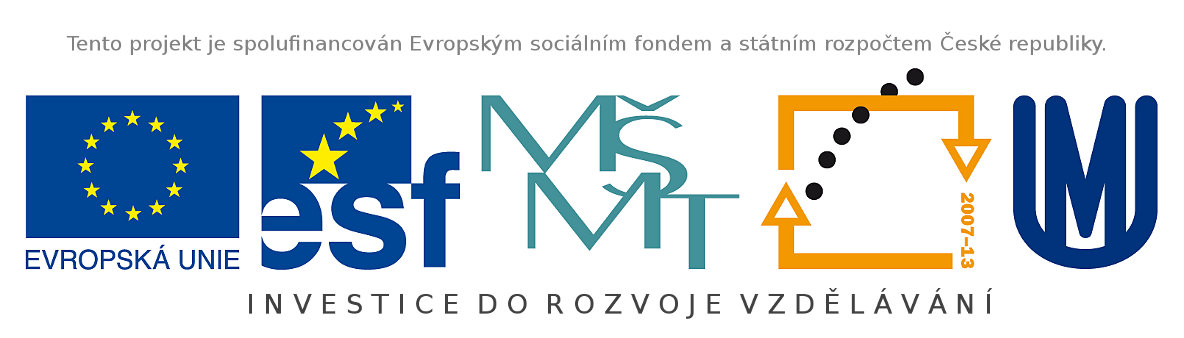 Alena Černá
PSY279
Sexualita na internetu
„internetová sexualita“ nebo také online sexual activities (OSA) – znamená jakýkoli online obsah nebo aktivitu, vztahující se k sexu a sexualitě tak, jak je můžeme pozorovat právě na Internetu
Zahrnuje to řadu sexuálně zaměřených fenoménů, od pornografie po vzdělávání v oblasti sexu
Filtrovací systémy – odfiltrují +- 90 % online pornografie, ale spolu s tím i 24 % vzdělávacích stránek
Informace o sexu hledá na internetu (alespoň občas) většina uživatelů
Adolescenti – 40-60 %
Sexualita na internetu
Ačkoli řada studií to prezentuje opačně, podstatné a zajímavé na internetové sexualitě je nová forma interaktivity a aktivního zapojení stran uživatelů (ne jen konzumace, ale také vytváření – vlastní pornografie, fotky apod.)
Často zaměření na rizika – je otázka, nakolik je to relevantní, chybí kvalitní studie na výhody
SEM
Sexuálně explicitní materiály
Různé definice
Fotografie/filmy s jasně odhalenými genitáliemi
Fotografie/filmy lidí majících sex
Erotické stránky

Obecně jsou sexuální obsahy na internetu nejčastější formou obsah vůbec
Hlavní oblasti zkoumání dopadu internetu na sexualitu (Döring, 2009)
Pornografie na internetu
Sexshopy na internetu
Sexuální služby na internetu
Sexuální vzdělávání na internetu
Sexuální kontakty na internetu
Sexuální subkultury na internetu
Pornografie
Explicitní, potenciálně stimulující zobrazení sexuální aktivity ve formě fotografií a sérií fotografií, videoklipů a filmů, komiksů a textů
Komerční a nekomerční
Erotica/softcore, hardcore, a různé podoby ilegální pornografie (child – extrémně těžko dohledatelné)
Animal – oproti tomu dohledatelné snadno, protože je legální v mnoha státech
Pornografie
„triple A-engine“- anonymity, accesibility, affordability
Amatérské porno – často reálný sexuální akt (reality porn); často má nabídnout estetickou, ale i tematickou alternativu k mainstreamové produkci (různé tělesné tvary a proporce) – alternative porn
Využívání pornografie
Norsko, 18-49 let:
Časopisy: 96 % mužů, 73 % žen
Videofilmy: 96 % m, 76 % ž
Obsah internetu: 63 % m, 14 % ž
Polovina v posledních 12 měsících

Wallmyr a Welin (2006) – švédská studie 15-25letí: většina viděla pornografii, ale 46 % žen a 23 % mužů tuto zkušenost popisuje jako „ponižující“

Ženy online: jen 2 % z uživatelů placených porno stránek
Využívání pornografie
Dospělí používající online pornografii jsou častěji muži, mladší, homo/bisexuální, sexuálně aktivní, nevěřící, svobodní a s vyšším vzděláním
40 % homosexuálních a bisexuálních žen používá online pornografii x 12 % heterosexuálních
Negativní dopady pornografie?
??
Negativní dopady pornografie
Pohled na ženy jako sexuální objekty, sexistický přístup; ovlivňuje postavení žen, zneužívání
Představuje nereálná tělesná schémata a sexuální výkony, což může vést k nerealistickým očekáváním a frustraci
Morální aspekty – propaguje sexuální svobodu, nezodpovědnost – ohrožení morálních hodnot společnosti (manželství, rodina, monogamie, ochrana)
Riziko závislosti
Viktimizace kvůli nelegální pornografii
Sexshopy na internetu
Možnost nakupovat léky jako Viagra
Normalizace používání sexuálních pomůcek
Dostupnost i pro znevýhodněné skupiny nebo ty, kdo by do kamenného shopu nešli
Diskrétnost, anonymita, výběr
Hovoří se o pomůckách pro lesbické/bisexuální ženy – otevřená propagace – posilování ženské sexuality
Sexuální služby na internetu
Interakce mezi klientem a pracovníkem (např. erotické videochaty), reklama na offline sex. služby 
Hovoří se o tom, že internet dnes hraje velkou roli v nucené prostituci
Na druhou stranu – někteří zastávají názor, že internet dává prostitutkám a prostitutům větší míru nezávislosti, možnost inzerovat, interagovat s ostatními či ověřit identitu klienta
Sexuální vzdělávání
Většina lidí vyhledává nějaké informace k tématům týkajícím se sexu a sexuality
Nemoci (stds), různé praktiky a techniky, antikoncepce, normalita sexuálního chování… 
Profesionální sexuální terapie prostřednictvím e-mailu (Hall, 2004)
Osobní narativní sexuální blogy (ženy – změna pohledu na ženskou sexualitu)
Sexuální kontakty na internetu
Za účelem kybersexu nebo sexu v reálném světě
Virtuální sex, netsex, online sexual activities (OSA)
Různé definice
Širší – sledování pornografického obsahu
Užší – sexuální online komunikace 
Noonan (1998): sugestivní nebo explicitně erotické vzkazy nebo sexuální fantazie, které si lidé vyměňují prostřednictvím sítě
Sexuální kontakty na internetu
Ženy preferují KS před ostatními OSA  
Časté lži u kybersexu – věk, barva pleti
Změna pohlaví – jen výjimečná (1 % pravidelně)

Daneback, Cooper, Mansson (2005)
N = 1835 (658 ž, 800 m – 45 x 55 %), kteří užívají internet pro OSA
Věk: (18+)
ženy: M = 29,7 (SD = 10,3)
muži: M = 31,5 (SD = 9,8)
Kybersex – 30 % m, 34 % ž (rozdíl ns.)
Kybersex
Věk x pohlaví
Muži: s věkem zkušenosti s KS klesá
Ženy: zprvu lehký nárůst s věkem, poté pokles
Nejčastěji – chat, instant messengery
Homosexuální muži 4x vyšší pravděpodobnost KS než heterosexuální (malý rozdíl u žen)
Pravděpodobnější KS u lidí s vyšším počtem sex. partnerů offline za poslední rok
Pravděpodobnější KS u lidí, kteří tráví více než 3 hod týdně nějakými online sexuálními aktivitami
Výhody kybersexu
Young (1999) – ACE model
Anonymita
Convenience – pohodlnost
Escape - únik
+ další faktory – žádné nebezpečí STD, utajení (partner se nemusí dozvědět)

Často není bráno jako nevěra
Sexuální uspokojení (pokud chybí offline)
Poznání – informace o sexualitě, sebeexplorace; vyzkoušení sexu bez závazku
Možnost být sám sebou – být naprosto otevřený, svobodný, moci přiznat své touhy
Možnost odreagovat se - od každodenních problémů
Výhody kybersexu
Interaktivita (na rozdíl od pornografie)
Možnost kdykoli utéct
Potenciál najít partnera pro offline sex
Anonymita – vzrušující prvek
Snadná dostupnost
Nepřítomnost závazku
Větší otevřenost a uvolněnost
Možnost určovat hranici – kontrola nad tím, co se děje
Nedůležitost fyzických a osobnostních charakteristik
Pozitivní dopady kybersexu
Lepší znalosti, sebepoznání
Sebepřijetí
Zlepšení prožitku sexu (zpestření)
Zlepšená komunikace mezi sex. partnery
Inspirace
Uvědomění si vlastních potřeb
Rizika KS
Závislost na KS
Partner často vnímá pravidelný KS druhého jako podvod – online nevěra – může vést ke krizi ve vztahu
KS není vždy založen na oboustranném souhlasu – může docházet k online harašení, obtěžování
Rizika hledání offline sex. Kontaktů online
Možnost nekonečného hledání více a lepších partnerů může vést k závislostnímu nebo kompulzivnímu chování
Pohodlnost a neviditelnost takového hledání může vést k vyšší míře nevěr a problémů ve vztahu
Nechtěný kontakt nebo chování – násilí (agresivní chování), znásilnění, zneužití mladistvých
Možné šíření STD (protože lidé hledající RL sex.partnery na internetu bývají více sex.aktivní, ochotní více riskovat (nepoužívají kondomy) a častěji skutečně mají STD)
Neplánovaná těhotenství
Dospívající a SEM
Různé výzkumy: 23 – 71 % adolescentů se setkalo s SEM online
Rozdíl mezi záměrným a nezáměrným setkáním se SEM
Záměrné: 
Z vývojového hlediska - hledání informací, získávání zkušeností, utváření sexuální identity
Naučení se mluvit o sexu, překonat stydlivost
Dospívající a SEM
Adolescenti používající online pornografii (USA) jsou častěji černoši, starší, z rodin s nižším vzděláním a nižším SES, mají historii zneužívání návykových látek, delikventní chování, depresivní prvky, (Holandsko) méně spokojení s životem, s vyšším zájmem o sex, s převážnou většinou mladších přátel
Dívky – častěji ty méně zkušené – hledají informace
Záměrné x nezáměrné sledování
Nezáměrné je (zvláště u mladších dětí) rizikové – nepřiměřený způsob prezentace sexu v nepřiměřeném věkovém období
Mitchell et al. (2003): 25 % adolescentů v posledním roce nechtěná expozice SEM
Záměrné: 25 % chlapců, 5 % dívek
Dopady nechtěné expozice
Zejména děti – může narušit vnímání sexu a sexuality
Ovlivnit postoje k sexu – normalizovat některé chování (např. agrese, běžná nezávazná zábava)
Peter & Valkenburg (2008)
Větší sledování SEM vede k vyšší nejistotě v sexualitě (zvláště u dívek)
Lam a Chan (2007) 
Sledování SEM spojeno s negativními postoji vůči manželství, rodině a monogamii
Sexuální subkultury/menšiny
Důležité hlavně pro ty, kdo nežijí ve velkých městech
I zde komercionalizace – pomůcky pro gaye aj.
Homosexuálové, transsexuálové, transgender, rekreační sado-masochismus, fetišismus, asexuálové…
Na druhé straně – obava z toho, že takové komunity mohou normalizovat nežádoucí sexuální chování a preference – pedofilie, kanibalismus, amputace… ale zase – snadno dostupná terapie, větší možnosti výzkumu těchto skupin
Sexual solicitation
Zahrnuje nechtěné žádosti mluvit o sexu, sdílet informace o sexu nebo zapojit se do sex.aktivit
Dospělá osoba x nezletilý
Častěji ale vrstevníci
Četnost se postupně snižuje – dnes nižší než v počátcích internetu
Kybergrooming
„Jako cyber grooming (child grooming, kybergrooming) se označuje chování uživatelů internetových komunikačních prostředků (chat, ICQ, Skype atd.), kteří se vydávají za jinou osobu s cílem vylákat nezletilého komunikujícího, sexuálně ho obtěžovat či zneužít.
Etapy kybergroomingu
Vzbuzení důvěry, snaha izolovat oběť
Podplácení dárky
Vyvolávání emoční závislosti 
Osobní setkání
Sexuální obtěžování
Literatura
Döring NM. The Internet'simpact on sexuality: a critical review of 15 years of research.Computers in Human Behavior2009;25(5):1089–101.
Daneback, K., Cooper, A., & Mansson, S.-A. (2005). An Internet Study of Cybersex Participants. Archives of Sexual Behavior, 34 (3).
Daneback, K., Mansson, S.-A., & Ross, M.W. (2007). Using the Internet to Find Offline Sex Partners. CyberPsychology & Behavior, 10 (1).
Ross, M.W. (2005). Typing, doing, and being: sexuality and the Internet. The Journal of Sex Research, 42, 342-352.